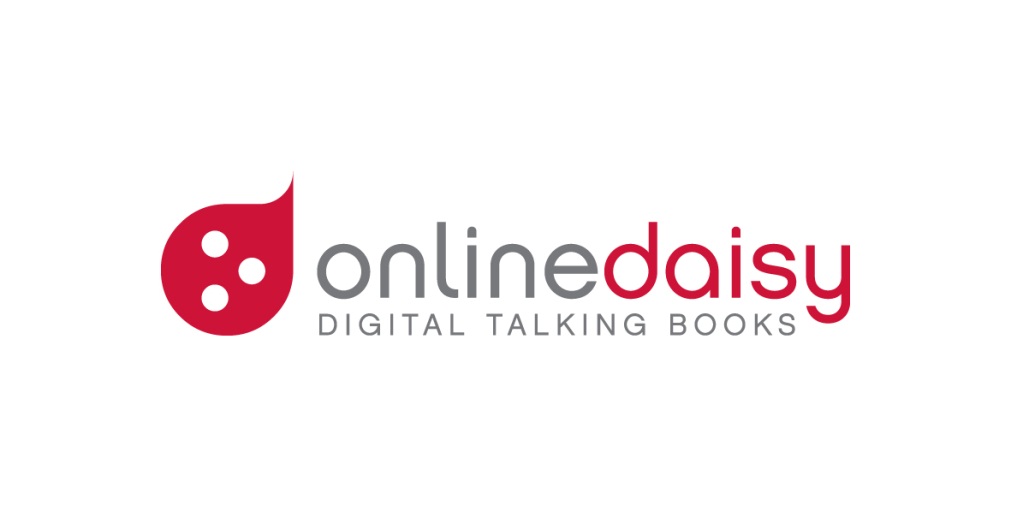 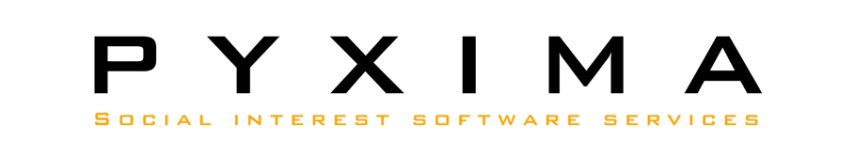 www.anderslezen.beModerne lectuurverspreiding via Daisy en internet
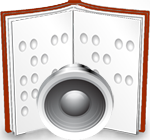 Bert Paepen (Pyxima)
Achtergrond: AudioKrant online
Druk op productietijd dagelijkse AudioKrant 
Nadelen cd distributie
Daisy Online Delivery Protocol
Netwerk Daisy spelers op de markt
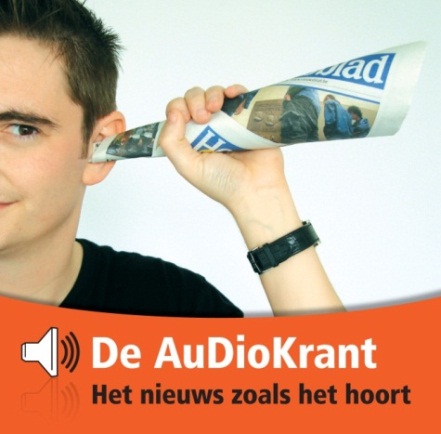 [Speaker Notes: Cd distributie: kostprijs, logistiek, niet op maat, afval]
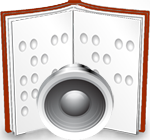 Anderslezen.be
Gezamenlijk online distributieplatform in Vlaanderen
Eén toegangspunt voor online toegankelijke lectuur
Sinds eind mei 2011: 2 kranten (Kamelego)
Vanaf 2012: ± 10 magazines (PHK)
Toekomst: ±15.000 boeken (Luisterpunt)
Andere lectuur is steeds welkom!
Krant op maat !
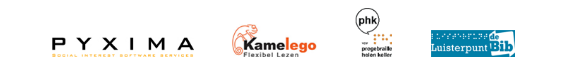 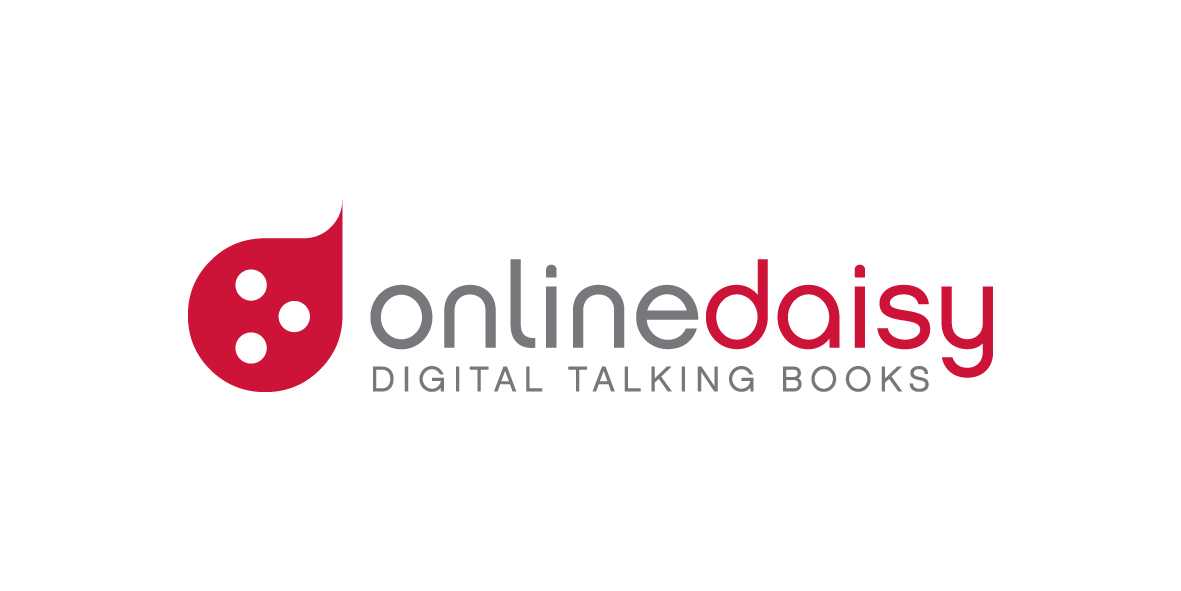 Leesmateriaal van verschillende bronnen
Samen op één toegangspunt
Breed toegankelijk
Computer
Daisy speler
Mobiele telefoon
Tablet 
Beveiliging zonder te grote drempels
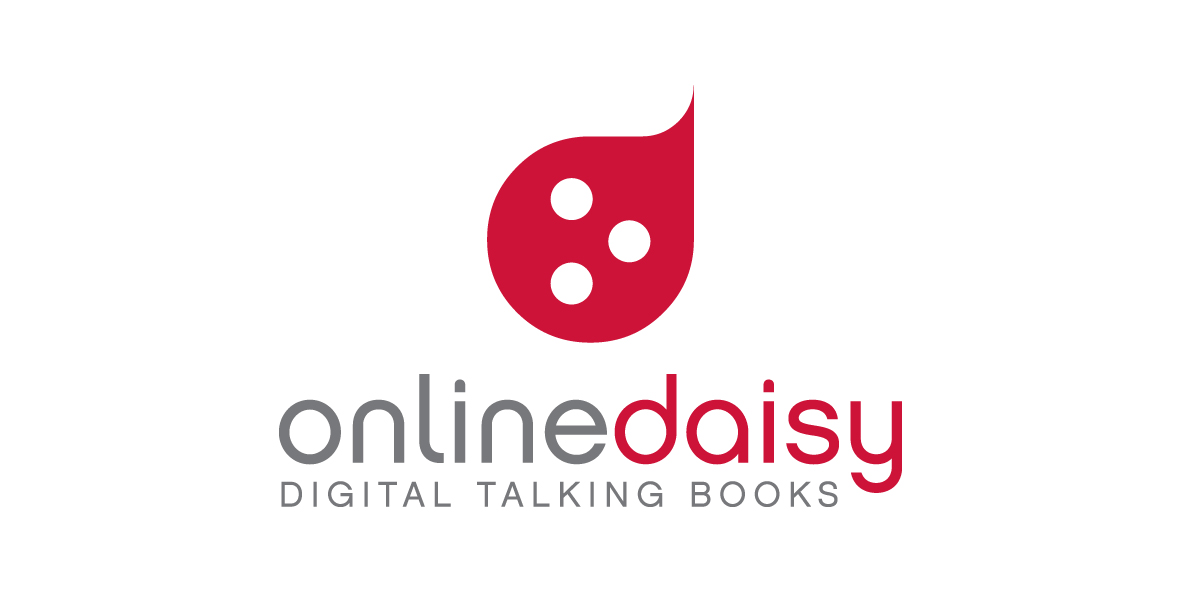 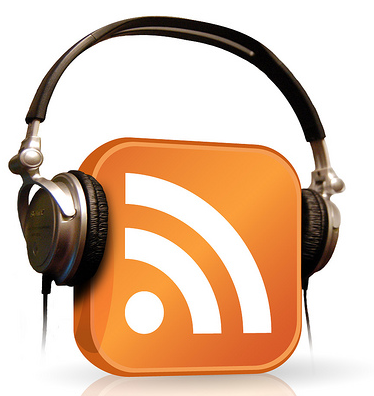 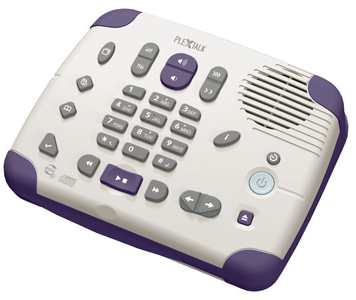 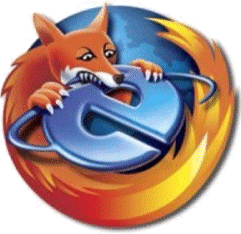 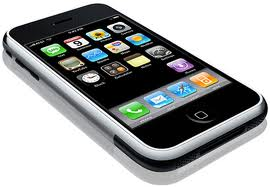 [Speaker Notes: Download
Online lezen
Podcast
Daisy-speler
MP3-speler
Smart phone]
Daisy-speler
MP3-speler voor toegankelijke luisterboeken
Gestructureerd lezen
Directe online toegang
Boekenplank
Online lezen (streaming)
Downloaden en offline lezen
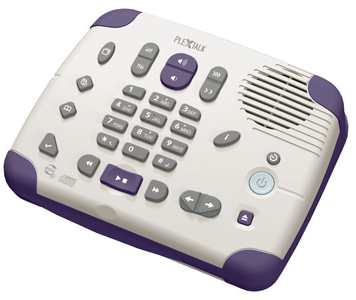 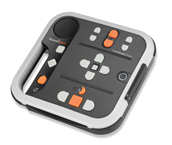 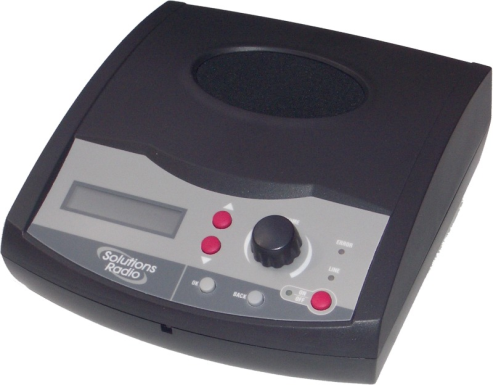 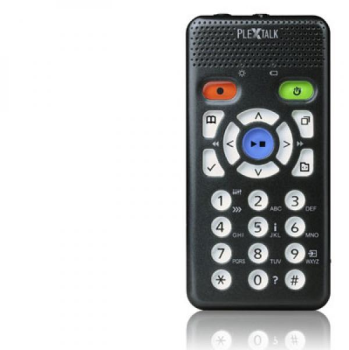 Website
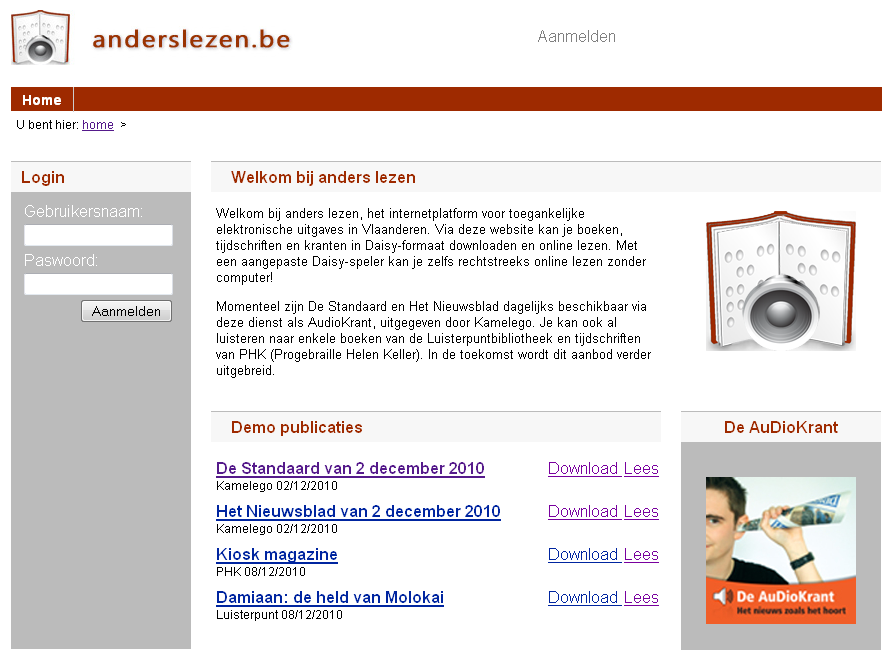 Website - download
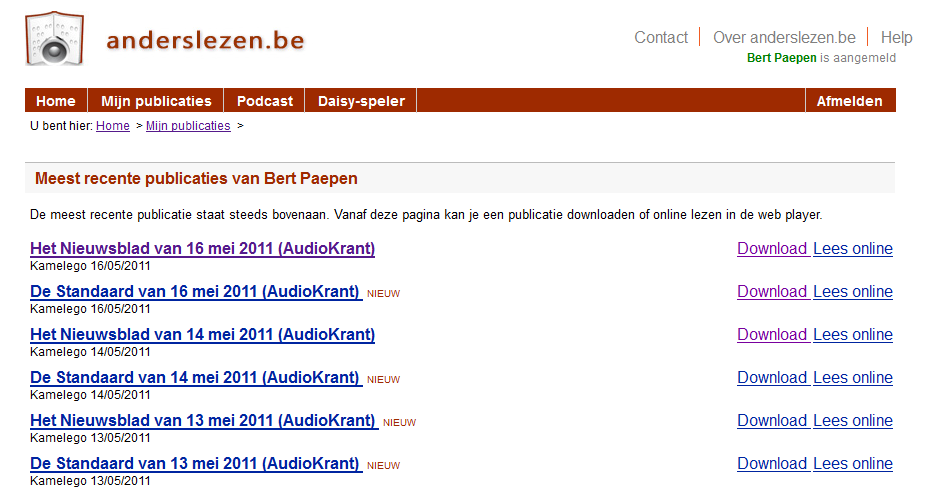 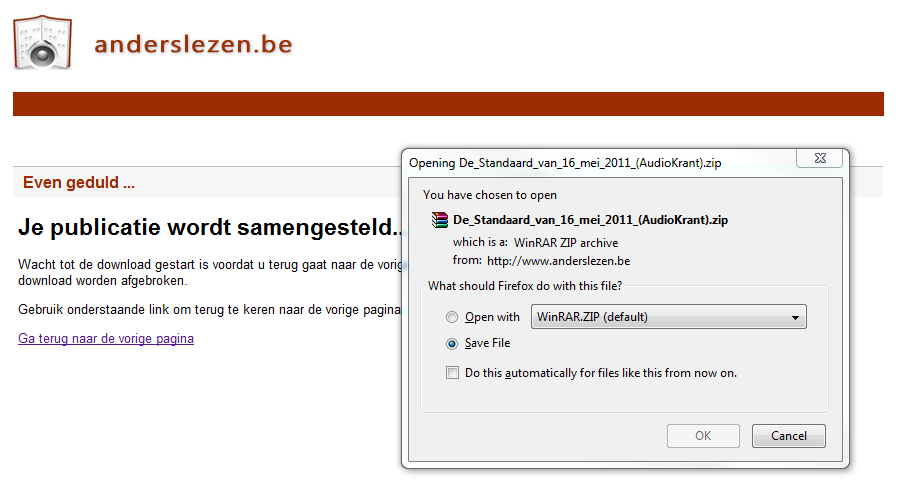 Website - Online lezen
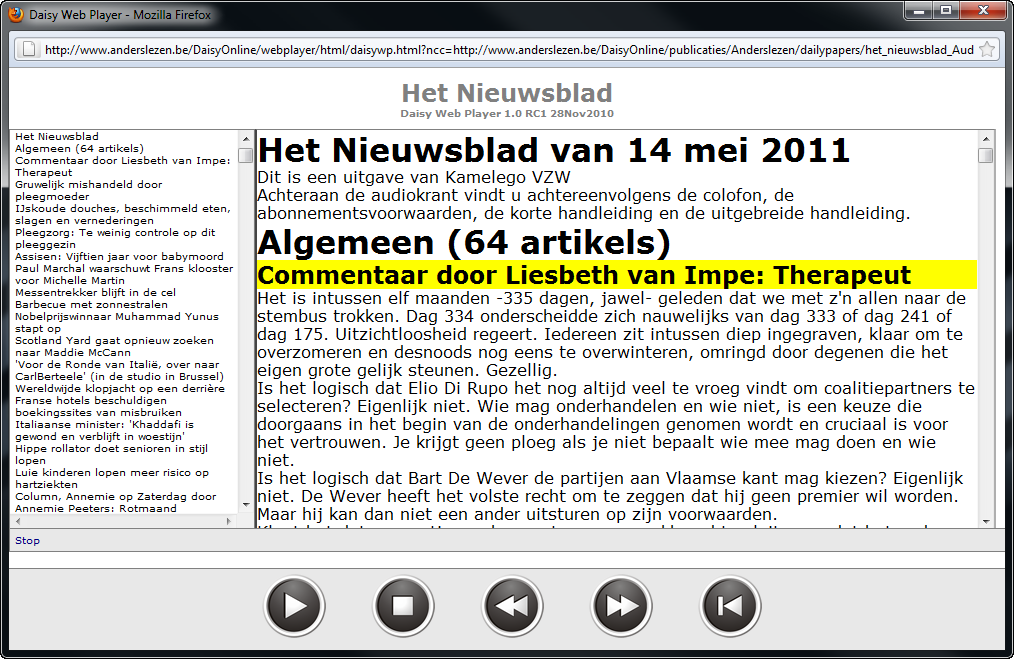 PodcastAutomatisch downloaden
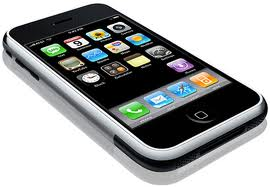 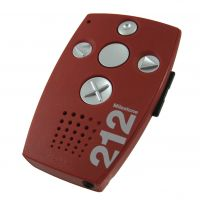 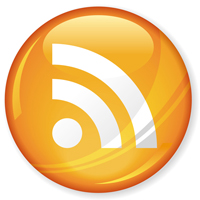 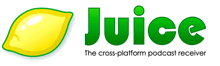 Mobiel
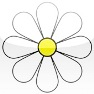 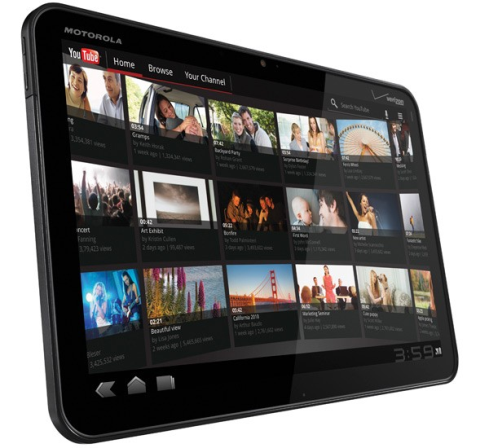 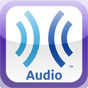 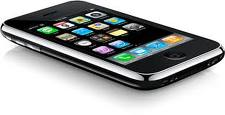 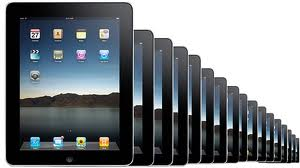 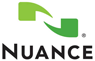 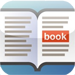 Krant op maat
Inhoud aangepast naar voorkeuren
Persoonlijk profiel
Rubrieken bv. sport, binnenland, cultuur, wetenschap
Regio’s 
TV gids
Beurstabellen
Voordelen online lezen
Lezers
Sneller beschikbaar 
Boeken altijd bij de hand
Nieuwe versies
Sneller navigeren
Keuzevrijheid toegang
Aanbieders
Geen CD productie en distributie
Sneller en beter lezers bereiken
Aanvulling op bestaande diensten
Integreerbaar met eigen catalogus
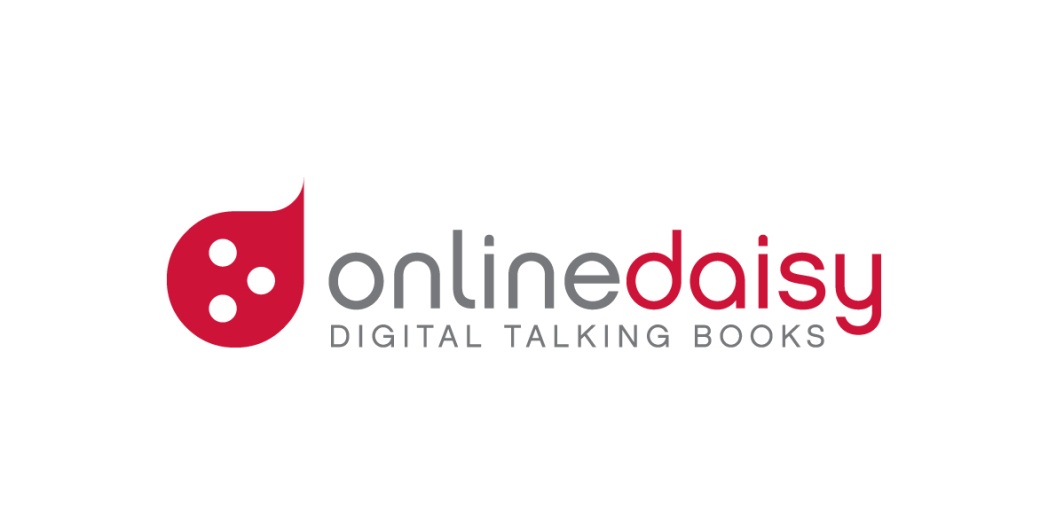 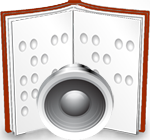 anderslezen.be als platform uniekin Europa en ver daarbuiten
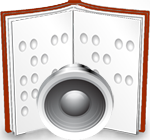 www.anderslezen.be
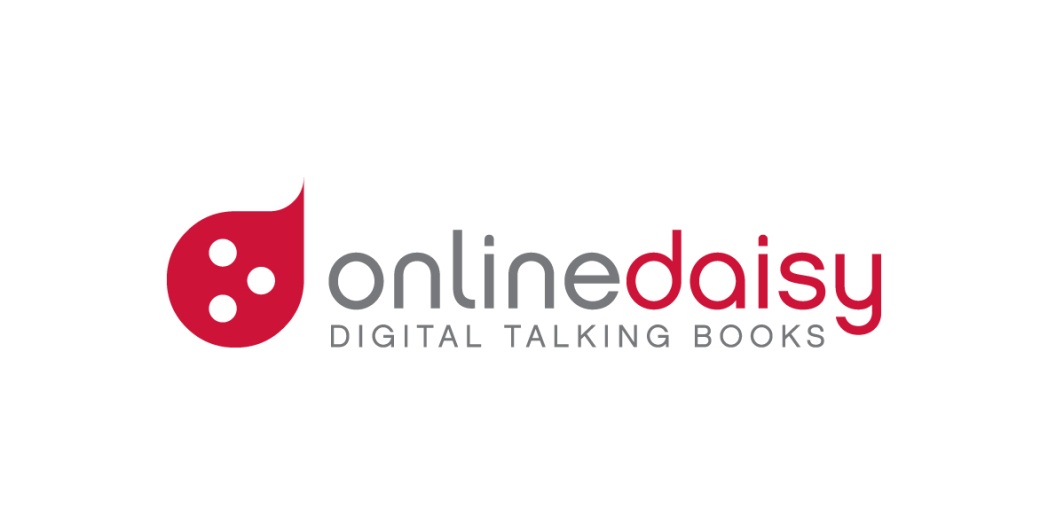 www.online-daisy.com
Bert Paepen
Managing Director Pyxima
bert.paepen@pyxima.com
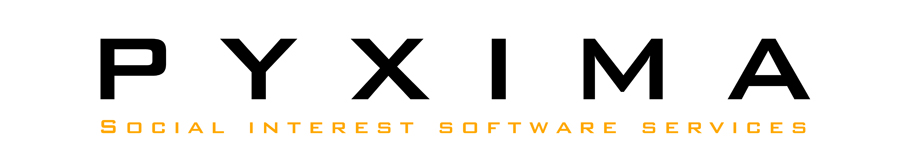